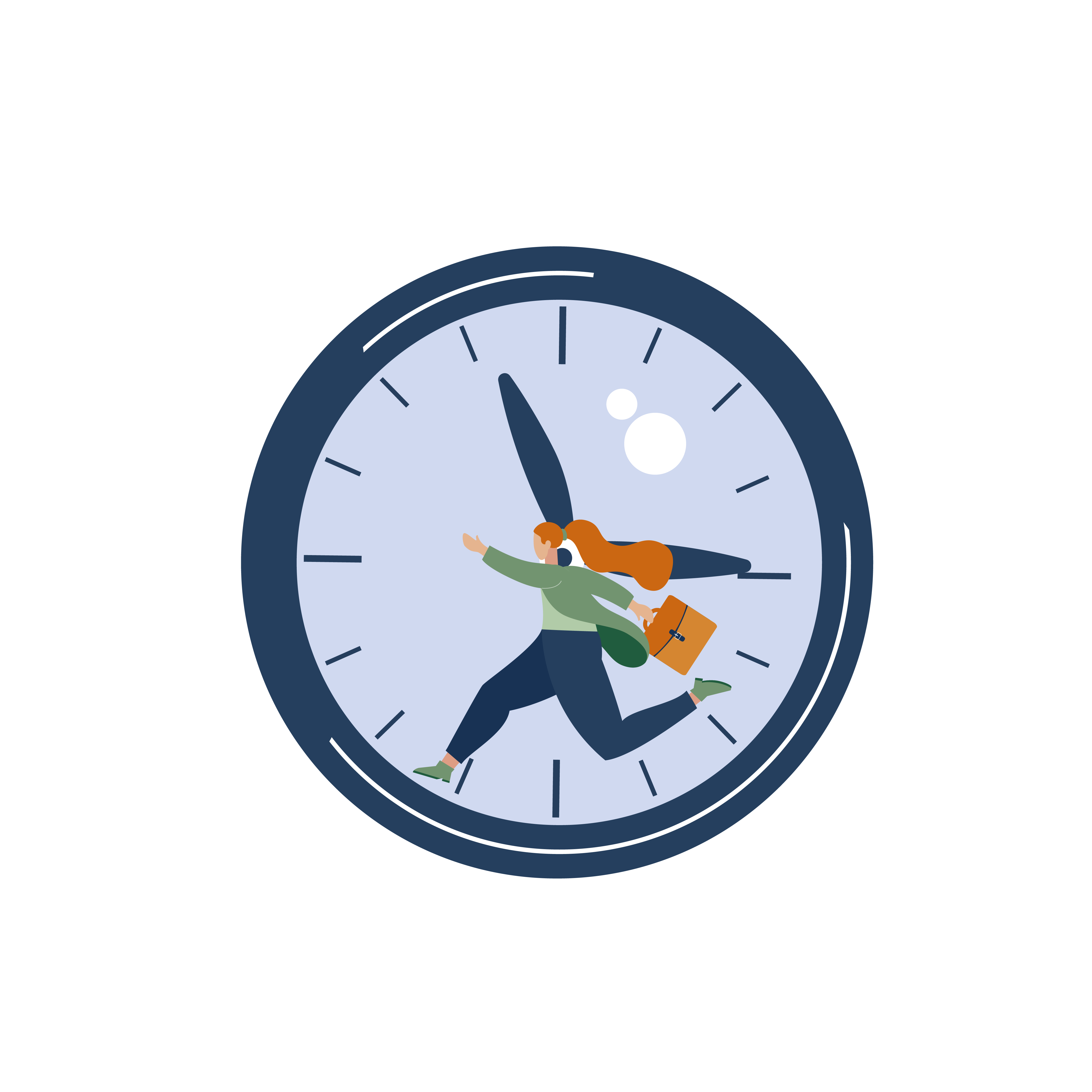 Betri vinnutími í vaktavinnu
Fjórði fundur verkefnastjórnar og fulltrúa launagreiðenda

25. nóvember 2020
Fastir fundir – miðvikudagar kl. 10-11
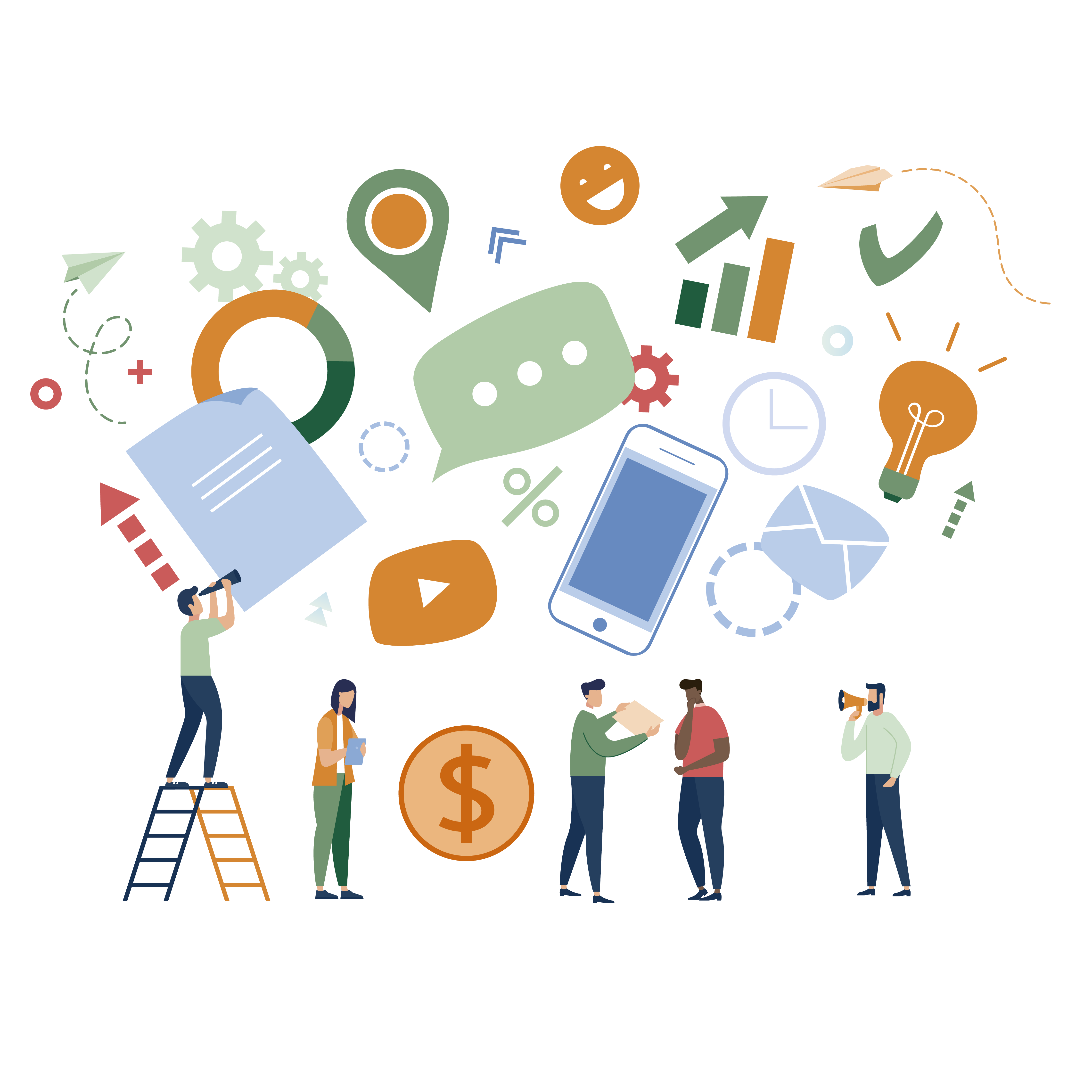 Efni fundar:

Verkfæri
Námskeið

Umbótasamtal
Framhald og ráðleggingar
Forgangsröðun hagsmuna
[Speaker Notes: Tökum upp fyrirlesturinn]
Ferill við innleiðingu betri vinnutíma í vaktavinnu
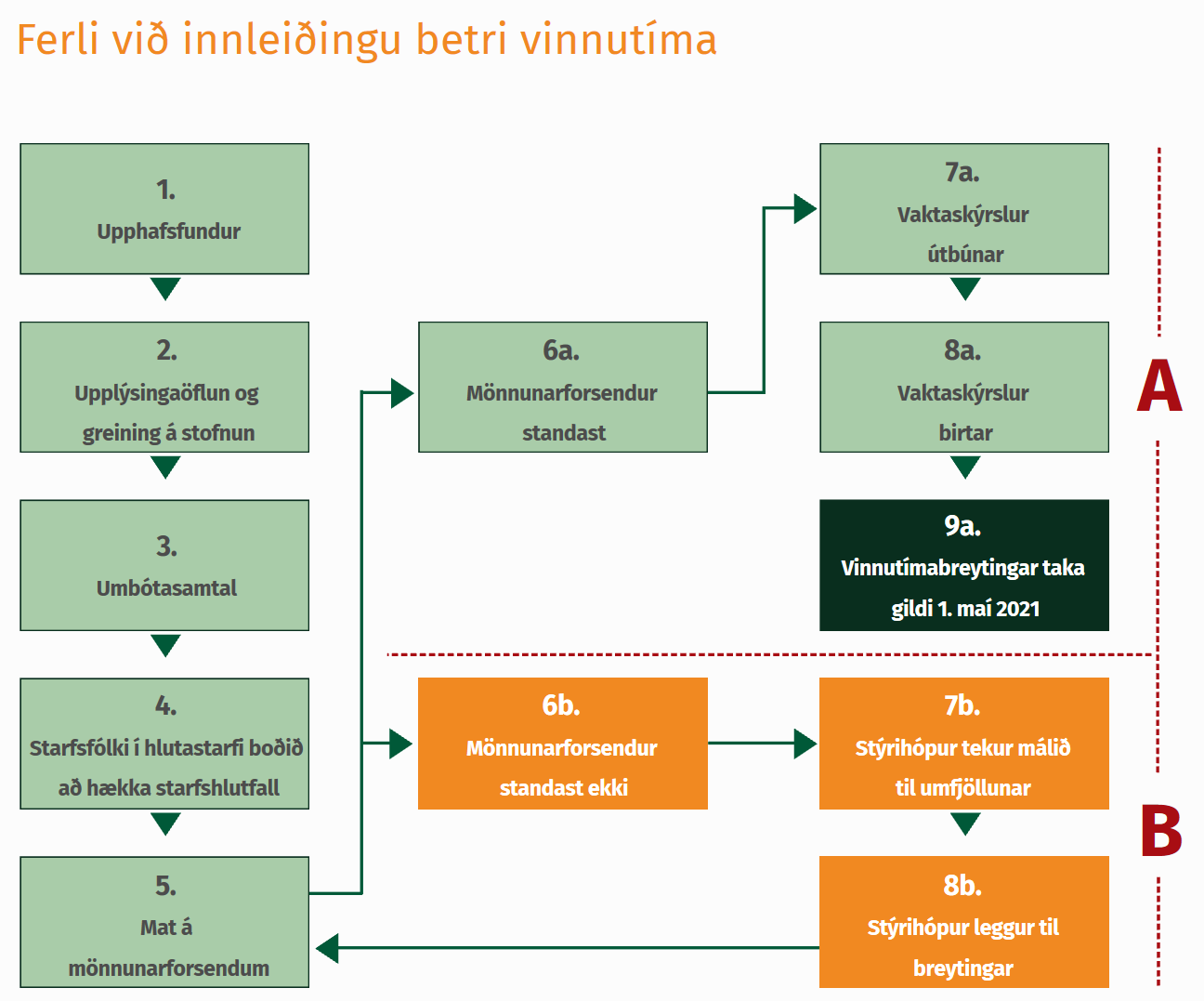 Fetum okkur saman í átt að betri vinnutíma!
Verkfæri í vinnslu 
Mönnunarlíkan og kostnaðarmatsskjal
Markmið mönnunarlíkans
Hjálpa stjórnanda að hafa yfirsýn yfir raunverulega þörf á stöðugildum miðað við:
Núverandi mönnun
Mönnun eftir umbótasamtal
Þegar betri vinnutími í vaktavinnu tekur gildi þann 1. maí 2021
Hjálpa stjórnanda að hafa yfirsýn yfir starfsmannahópinn
Hvað hver og einn starfsmaður, í hlutastarfi, hefur rétt á að hækka mikið í starfshlutfalli
Hversu mikið stendur til boða til viðbótar miðað við þarfir starfseminnar (ef skapast mönnunargat)
Stjórnandi sjái á mælaborði hversu mörg stöðugildi hann hefur mannað upp í svokallað mönnunargat og hvað upp á vantar
Starfsfólk sé upplýst á innleiðingartíma um áhrif mönnunargats og hvetji til aukins starfshlutfalls
Hjálpa þeim sem hafa yfirsýn yfir margar deildir/skipulagseiningar í samtali við hvern og einn stjórnanda og mögulega við innleiðingarhóp og/eða verkefnastjórn.
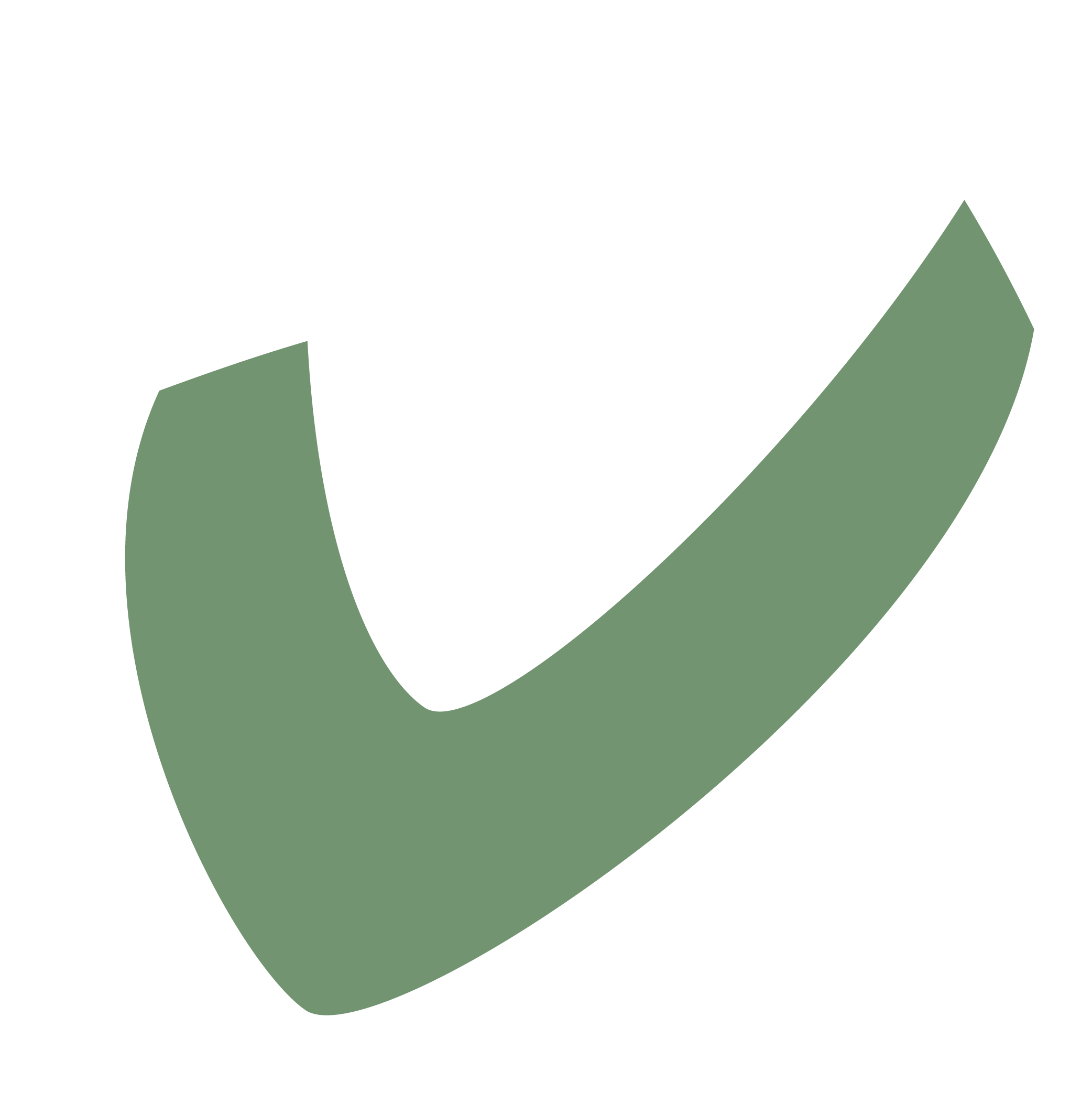 Mönnunarlíkan
Skref 1 - þörf fyrir starfsfólk
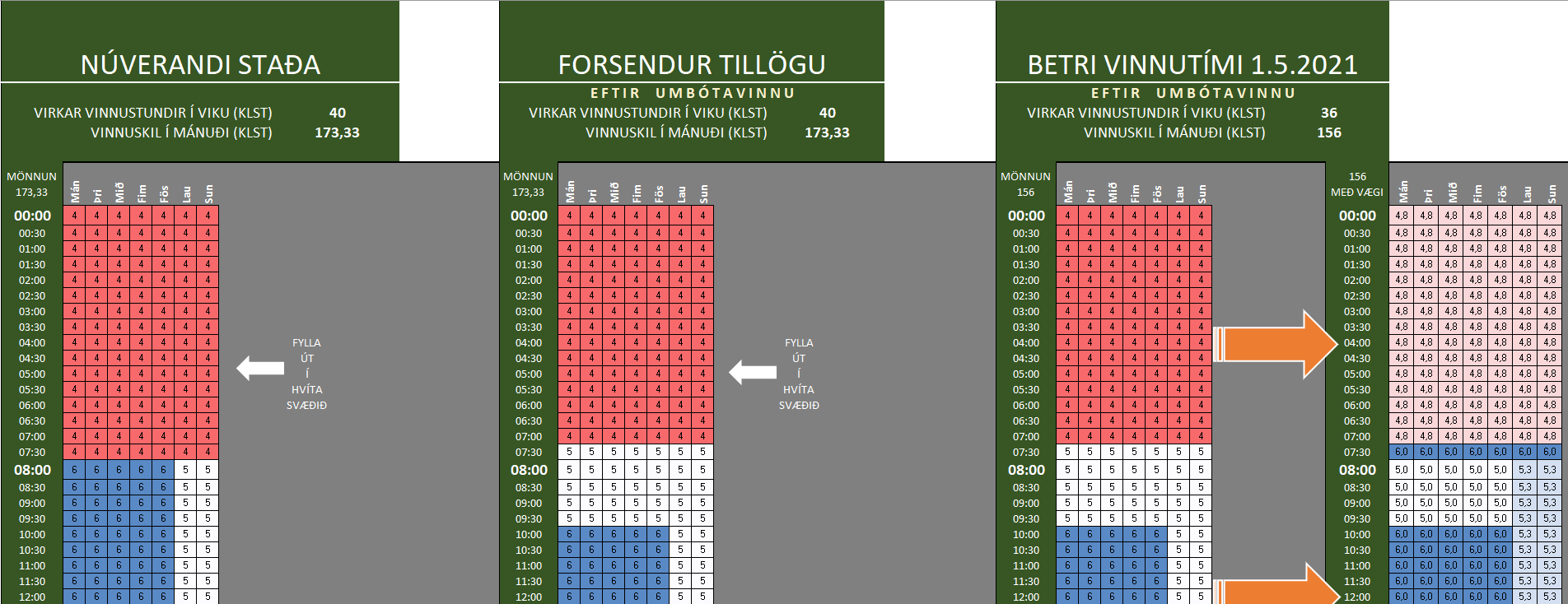 Mönnunarlíkan
Skref 2 – þörf fyrir starfsfólk heildarmynd
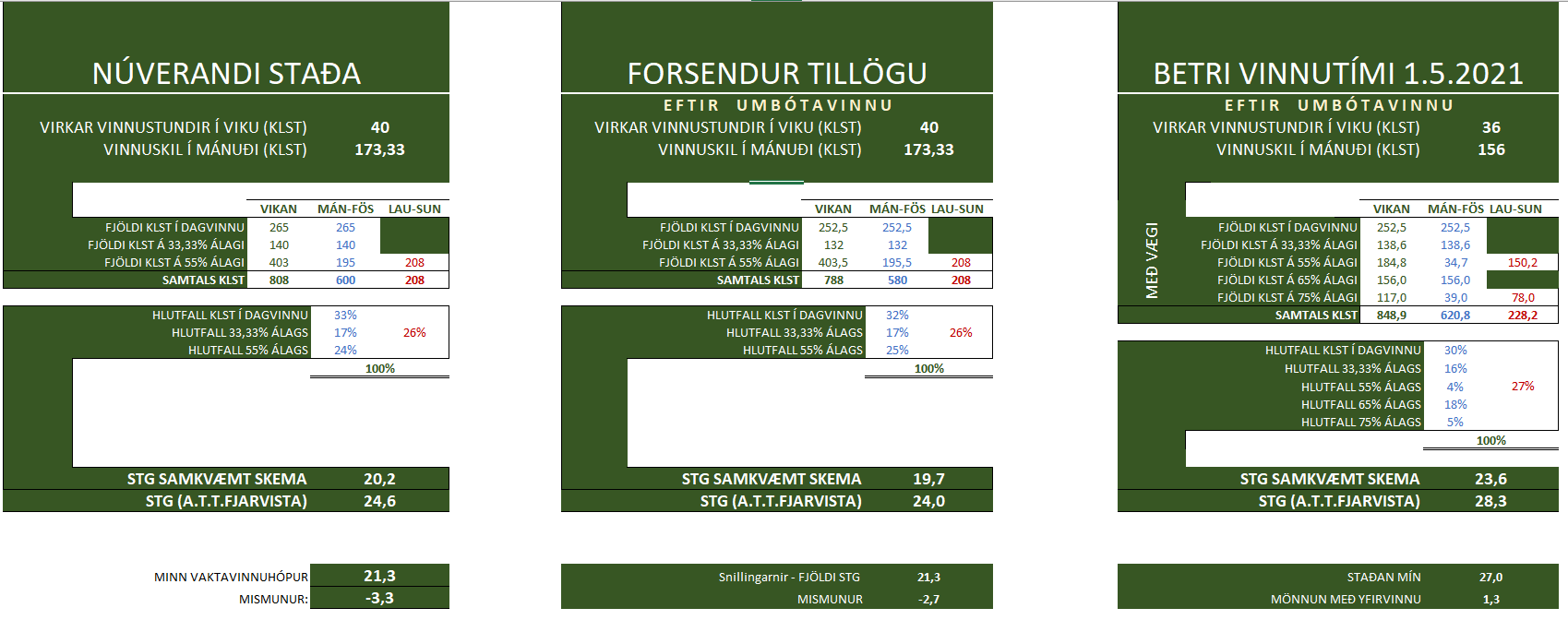 Mönnunarlíkan
Skref 3 – Starfsmannahópurinn
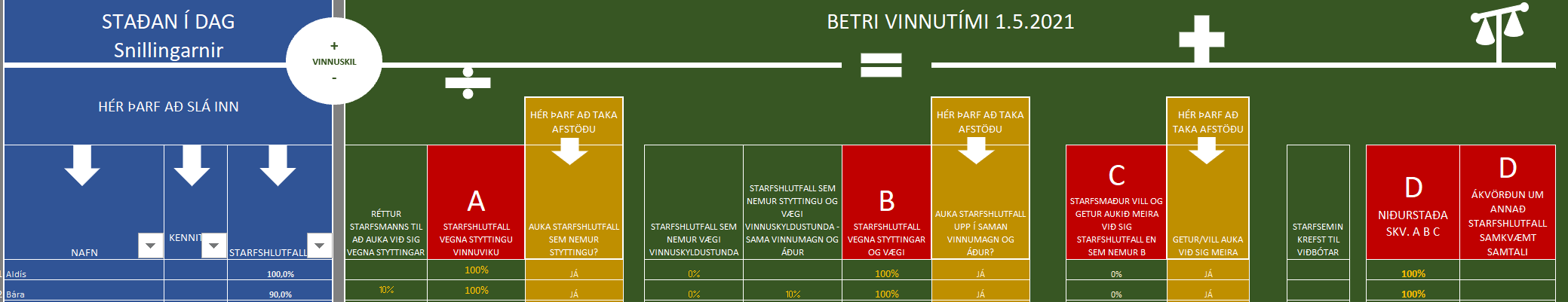 Mönnunarlíkan 
Skref 4 - Mönnunargat
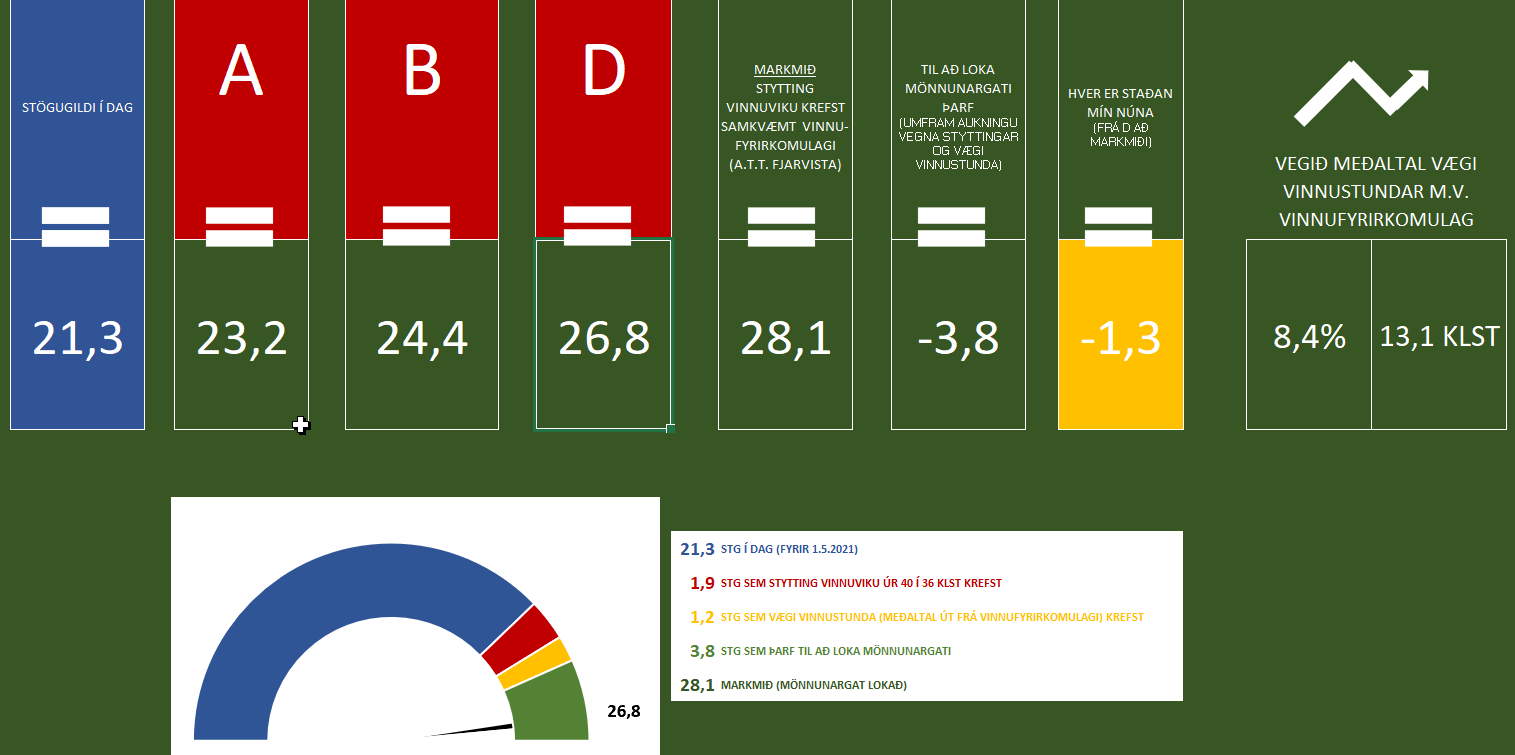 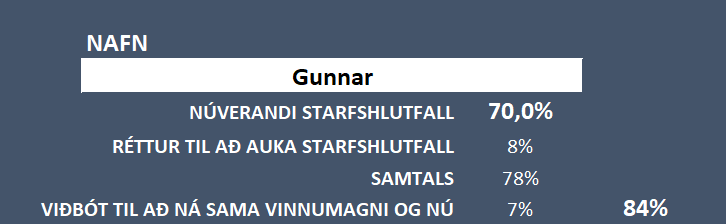 Mönnunarlíkan
Skref 5 – Sýn starfsfólks
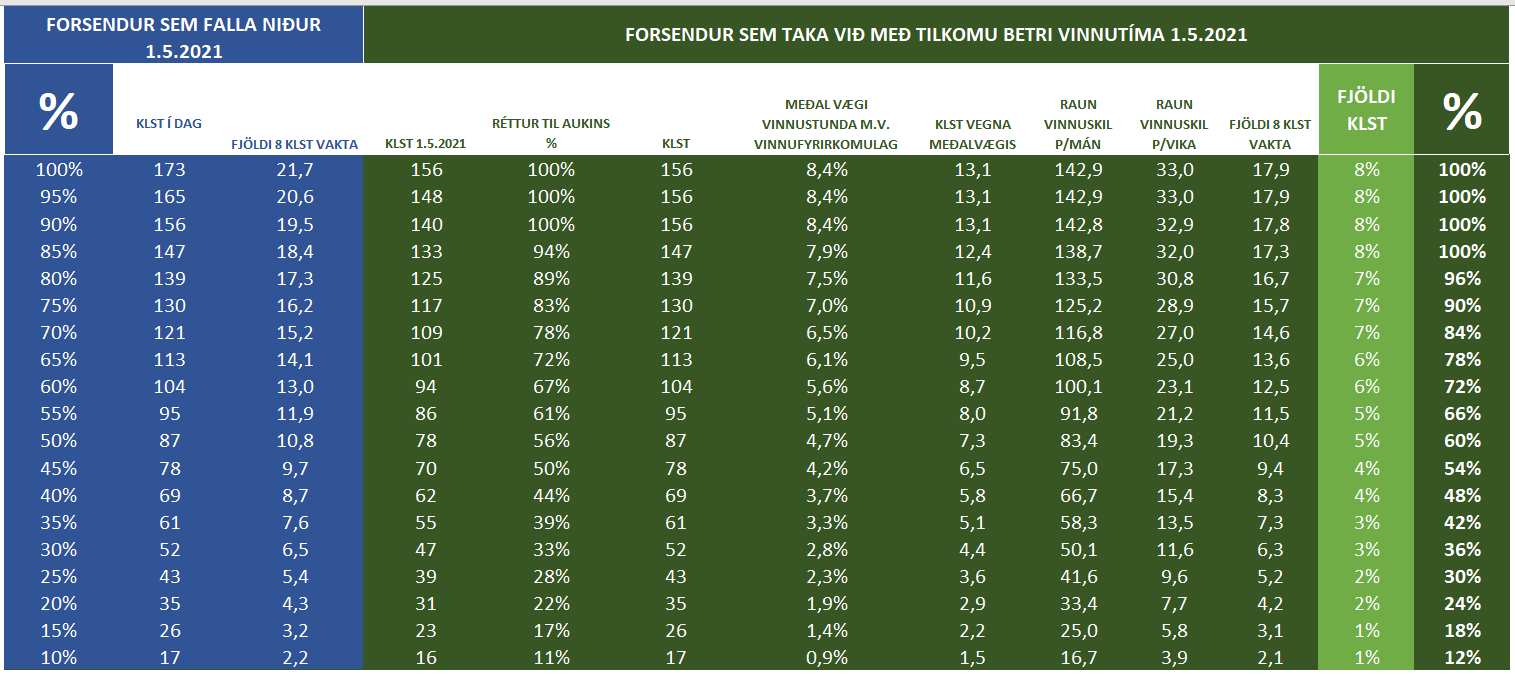 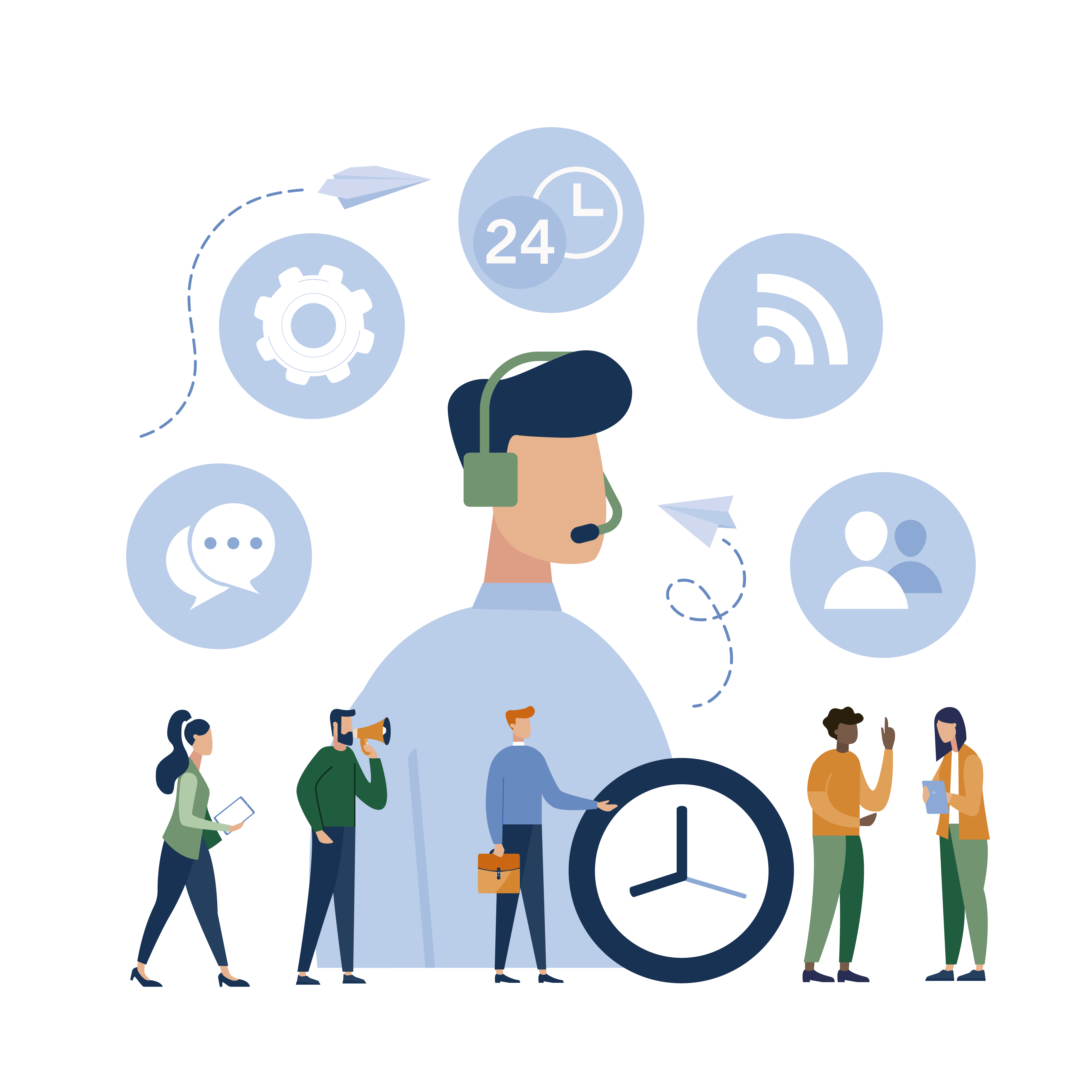 Umbótasamtal
Handrit fyrir stjórnendur

Greining gagna
Boða fund
Fundurinn sjálfur
Eftir fundinn
Næstu skref
[Speaker Notes: Umbótasamtal er mikilvægur hluti innleiðingar betri vinnutíma í vaktavinnu á vinnustöðum. Í samtalinu vinna starfsfólk og stjórnendur saman að því að skilgreina tilgang og markmið þjónustu á hverjum vinnustað og leiðir til þess að bæta vinnustaðamenningu, starfsumhverfi og betri nýtingu vinnutíma með styttingu í huga. Aðkoma starfsfólks er nauðsynleg því það þekkir störfin best og veit hvað má gera öðruvísi, hverju þarf helst að breyta og hverju má hætta. 
Það eru sameiginlegir hagsmunir okkar allra að bæta vinnustaðamenningu og skilvirkni í störfum og starfsemi. Fundir sem þessir eru mikilvægir í því ljósi. Þeir gefa tækifæri til að fá sameiginlega sýn á tilgangi og markmiðum þjónustunnar og með þátttöku allra búum við okkur starfsumhverfi þar sem stöðugar umbætur eru eðlilegur hluti af daglegum störfum. 
Í þessu handriti er leitast við að skýra skref fyrir skref undirbúning fundar, skipulag fundarins og hvað þarf að gerast eftir fundinn.]
Ráðleggingar til stjórnenda
Ferill innleiðingar – skref fyrir skref
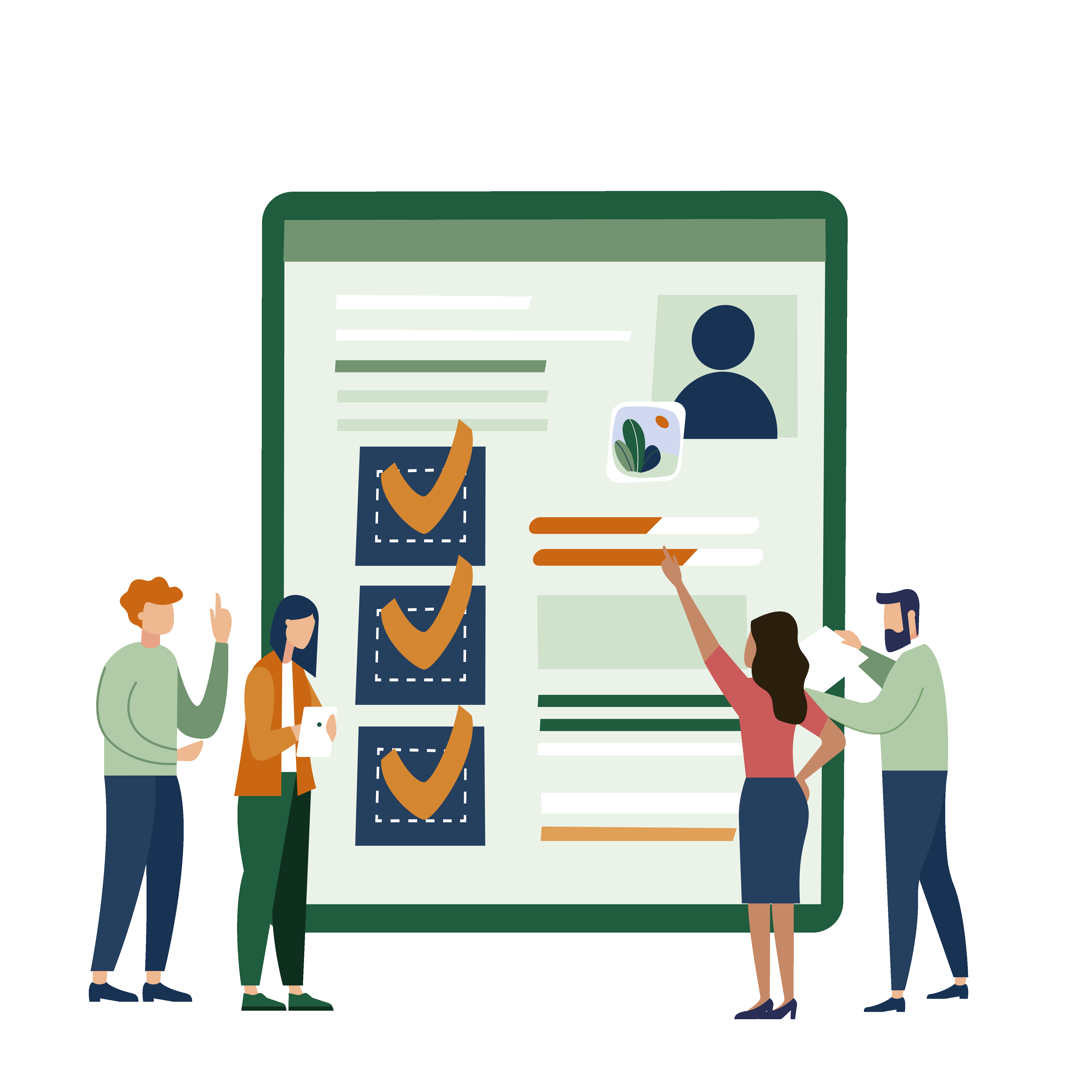 Greining gagna – lykillinn
Greina skref fyrir skref 
Skrifa niður og skrásetja 
Umbótasamtal
Fara með opnum hug í samtalið
Leggja fram greiningar á starfsemi
Niðurstaða eftir greiningu og umbótasamtal – forgangsröðun hagsmuna
Starfsemin nr. 1 Sveiflur í starfsemi stýra mönnunarþörf
Starfsmannahópurinn nr. 2 Jafnræði m.t.t. vaktahvata og vægi vinnuskyldustunda
Þarfir einstaklinga nr. 3 Að uppfylltum skilyrðum 1 og 2
Stjórnendur leggja fram vaktafyrirkomulag frá og með 1. maí 2021 = EKKI kosið
Forgangsröðun hagsmuna - Umbótasamtal
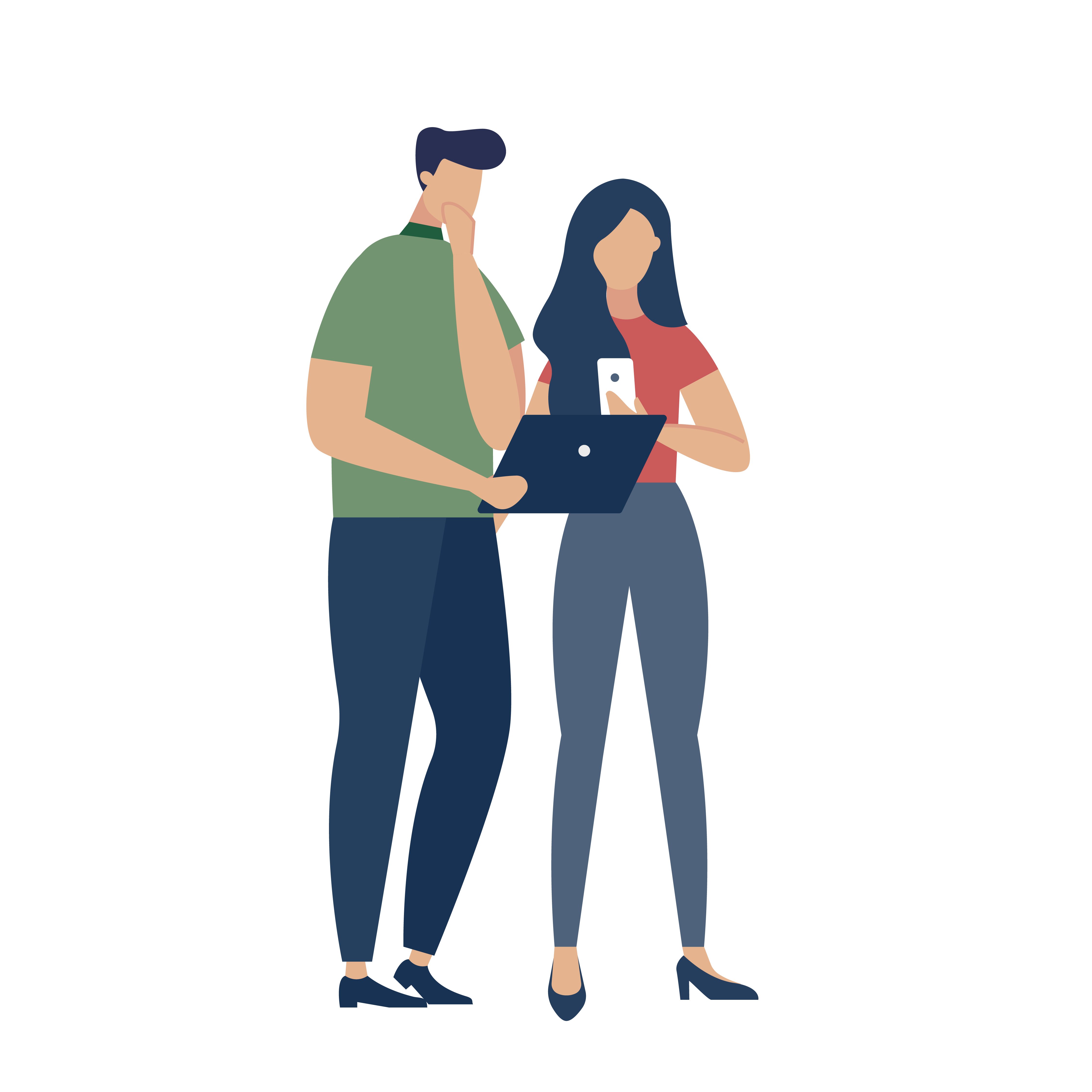 Starfsemin og þörf á mönnun er ráðandi þáttur
1. Starfsemin = mönnunarþörf
Greining gagna lykilatriði
Forðast að vera búin/n að gefa sér niðurstöðu
Fara í umbótasamtalið með opnum hug
Leiðarljós:
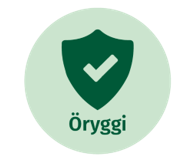 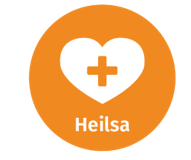 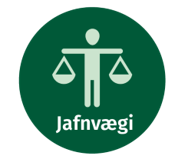 Jafnir möguleikar allra í starfsmannahópi
2. Starfsmannahópurinn = jafnræði
Endurskoða allar vaktarúllur með hagsmuni starfsmannahópsins að leiðarljósi
Jafn aðgangur að vaktahvata
Jafn aðgangur að vægi vinnuskyldustunda
Jafnræði í starfsmannahópi
3. Hagsmunir einstaklinga í starfsmannahópi
Leiðarljós:
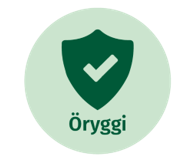 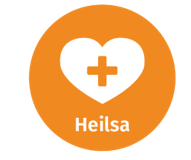 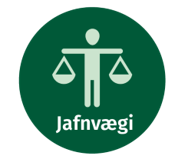 Jafnræði starfsfólks
Hægt að koma til móts við starfsfólk ef ofangreint er uppfyllt
Kerfisvirkni til að hjálpa einstaklingum að leggja fram óskir
Starfsemin og jafnræði í starfsmannahópi ráða för
Tengiliðir utan vinnustaða
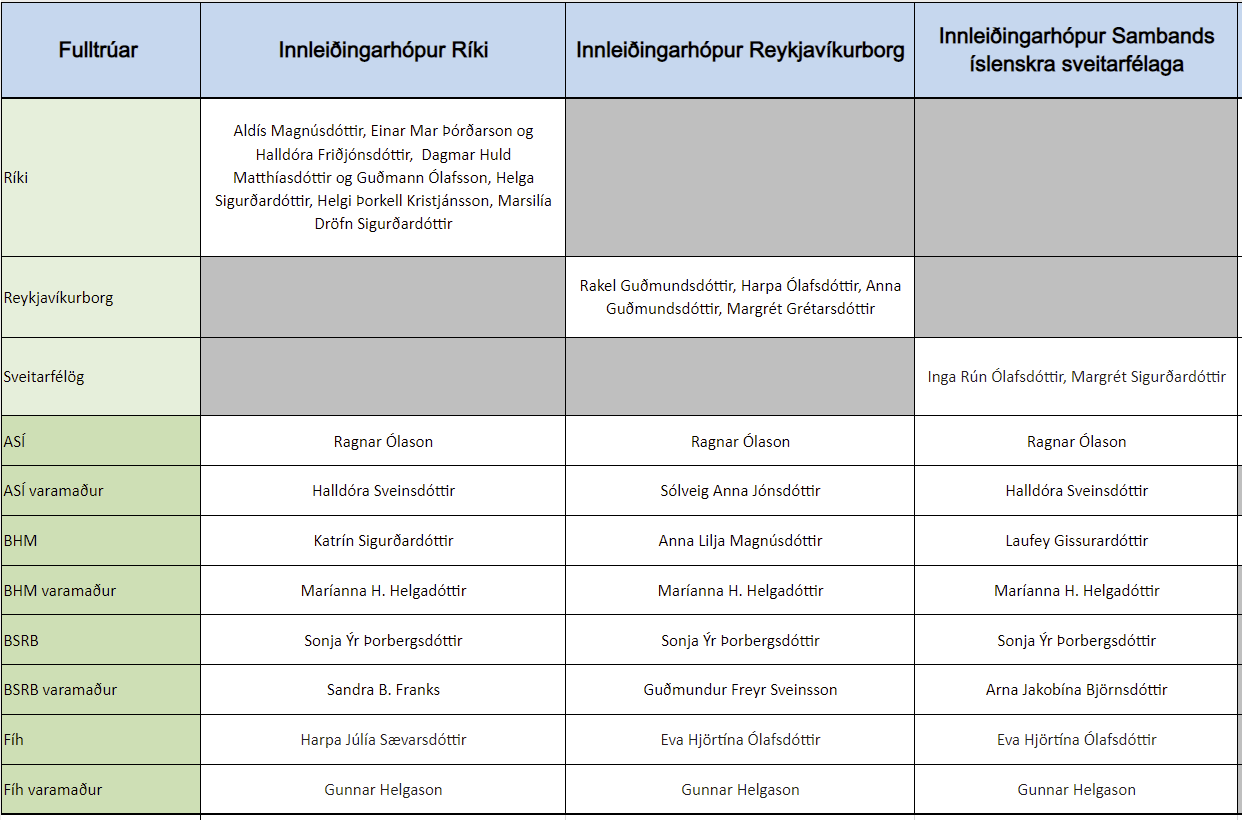 Verkefnastjórn
betrivinnutimi@rikissattasemjari.is 
Bára Hildur Jóhannsdóttir verkefnastjóri barahildur@rikissattasemjari.is  s. 6952490
Aldís Magnúsdóttir sérfræðingur aldis.magnusdottir@fjr.is s. 8474672
Dagný Aradóttir Pind lögfræðingur dagny@bsrb.is s. 6946843
Hlutverk verkefnastjórnar og innleiðingarhópa

Útbúa allt efni 
Upplýsingagjöf 
Kynningar
Námskeið
Á döfunni:
Myndskeið um breytingar, vinnustaðamenningu o.fl. 
Koma inn 4-5 fyrirlestrar á vef 1. desember næstkomandi
Námskeið fyrir stjórnendur – breytingar, vinnustaðamenning o.fl.
5 námskeið í boði fyrir stjórnendur
Hefjast 7.-15. desember
Áframhald í byrjun janúar
Námskeið fyrir stjórnendur – mönnunarlíkan
Óskavaktir/valfrjálst vaktakerfi vs. fast vaktakerfi
www.facebook.com
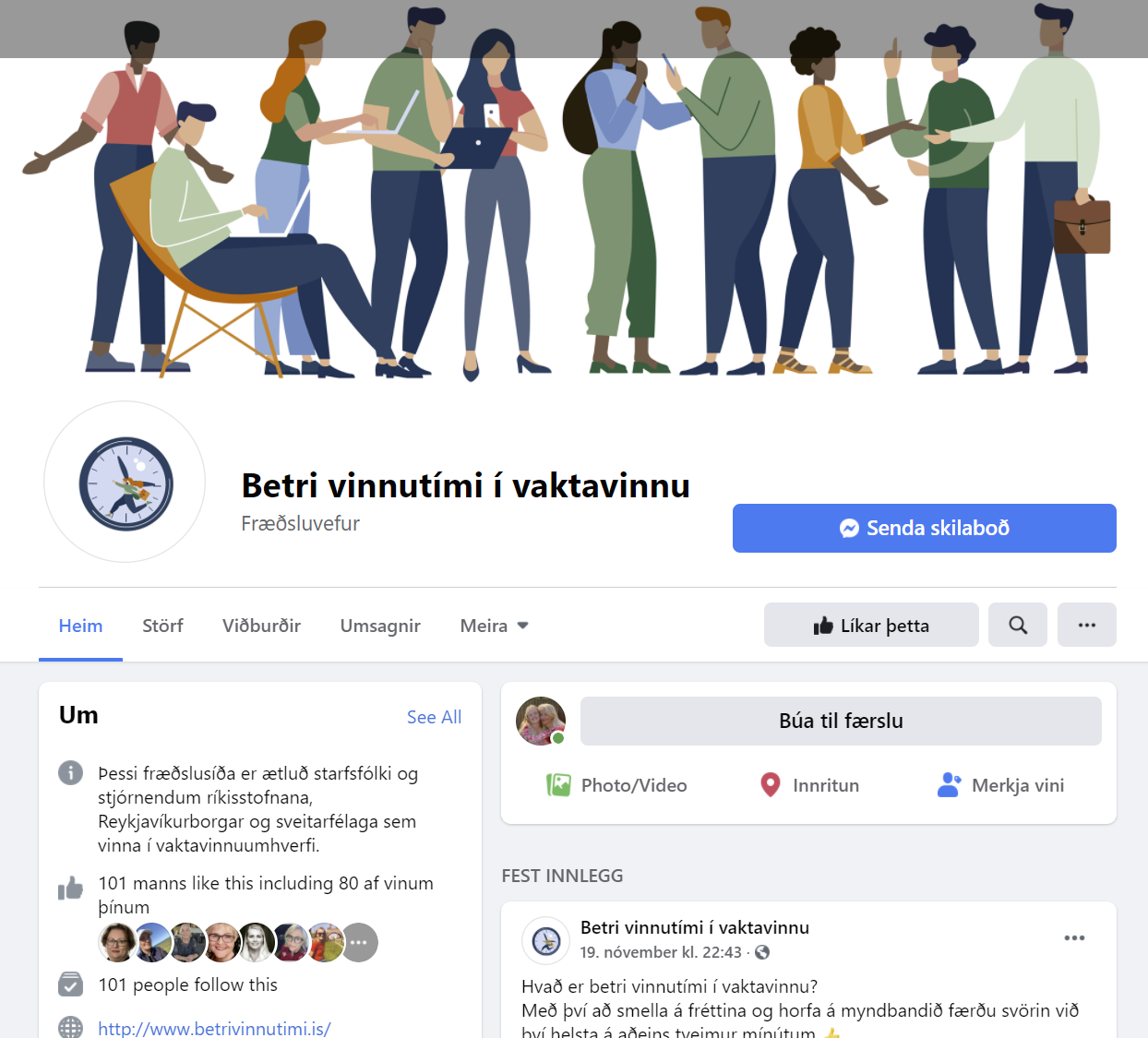 www.betrivinnutimi.is
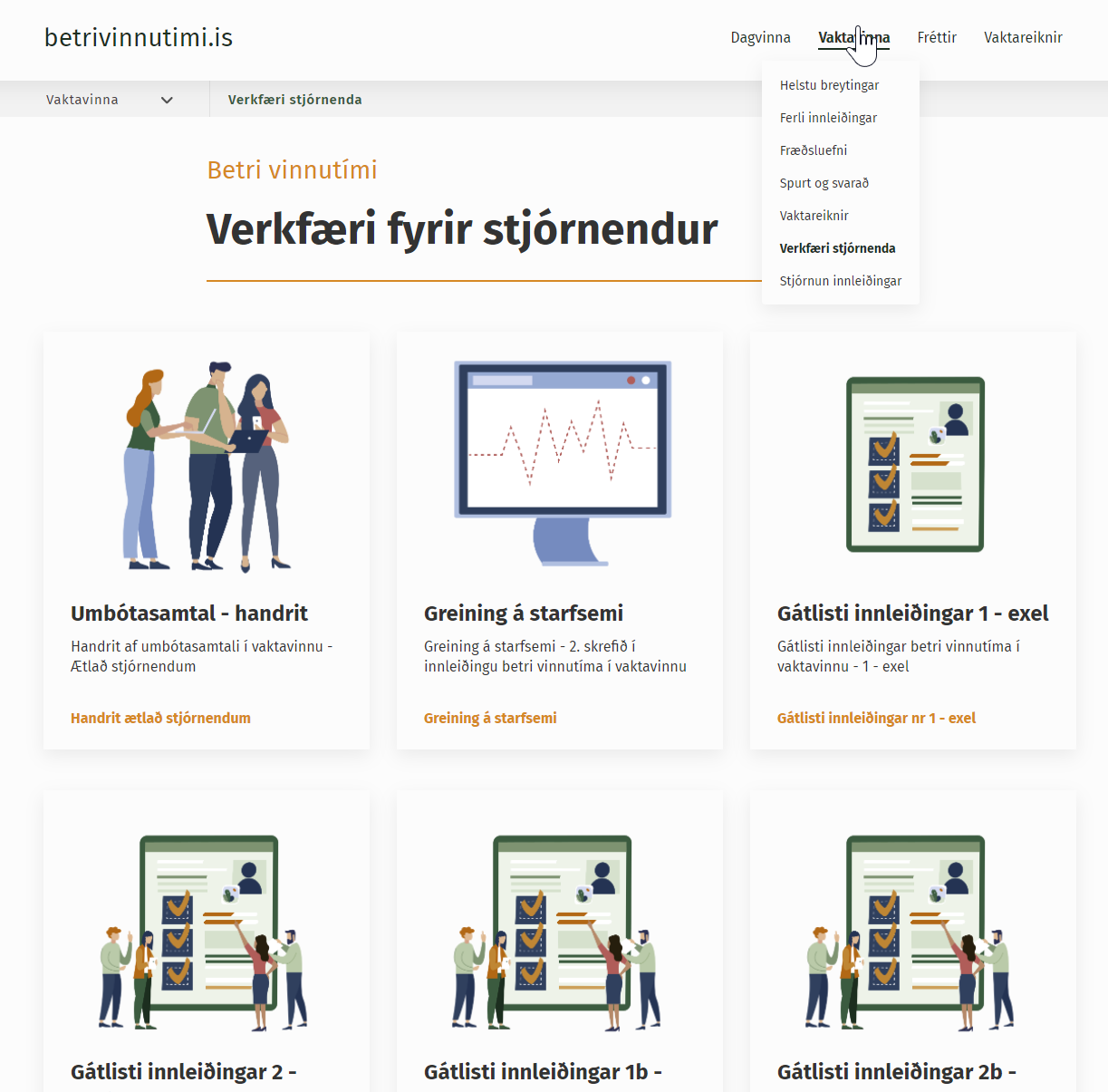 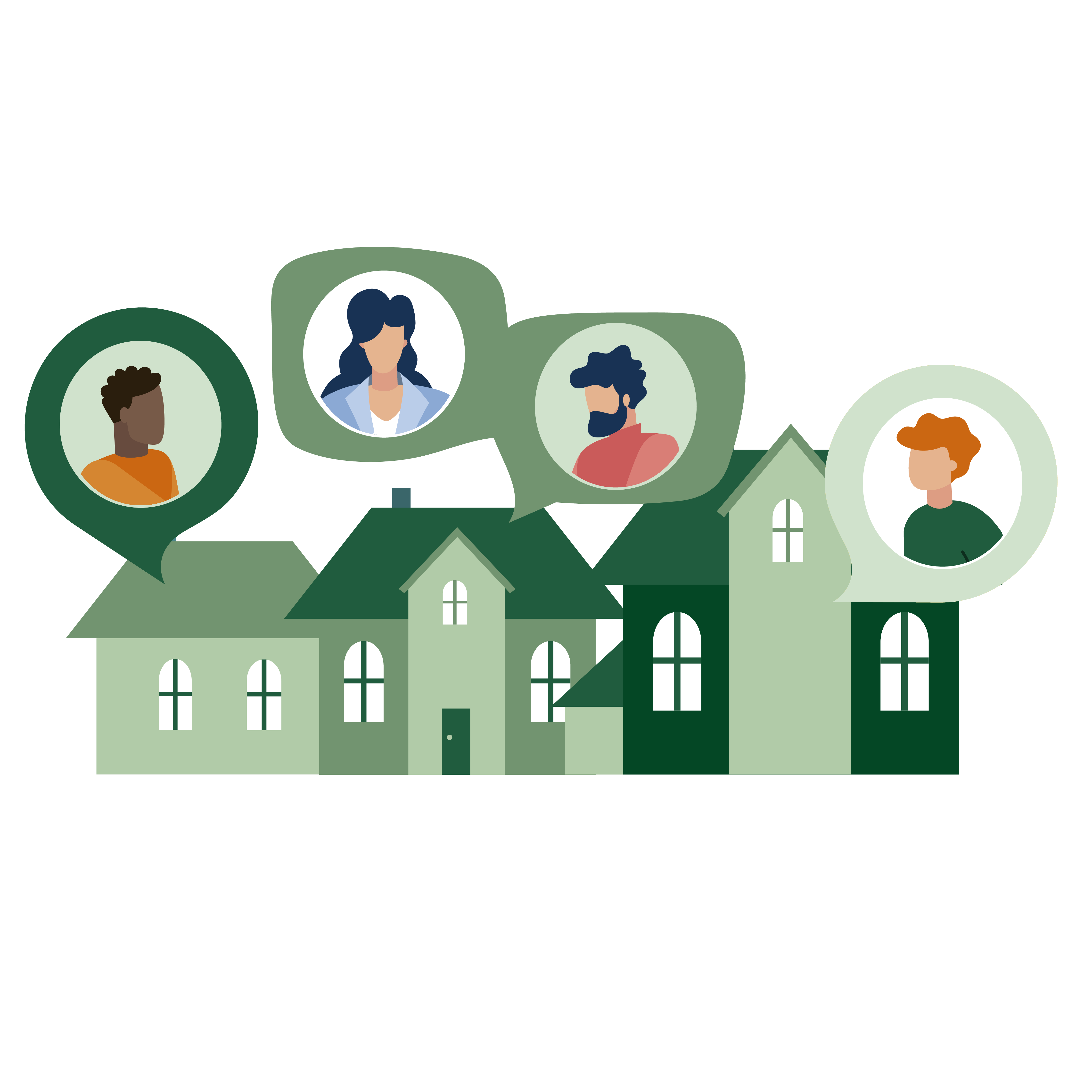 Efni næsta fundar
Boð um hækkað starfshlutfall til starfsfólks í hlutastarfi
Verkfæri og fræðsluefni
Sérstakir fundir
Hópar sem eru í 12 klst. vaktakerfum 30. nóv. kl. 13 
Stofnanir með næturvaktarþrep í stofnanasamningum – 10. des. kl. 14
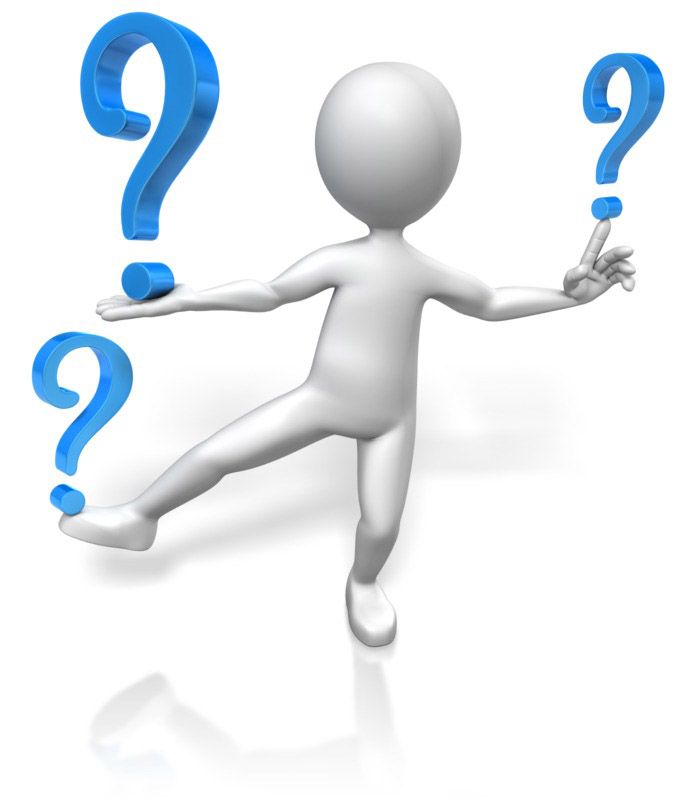 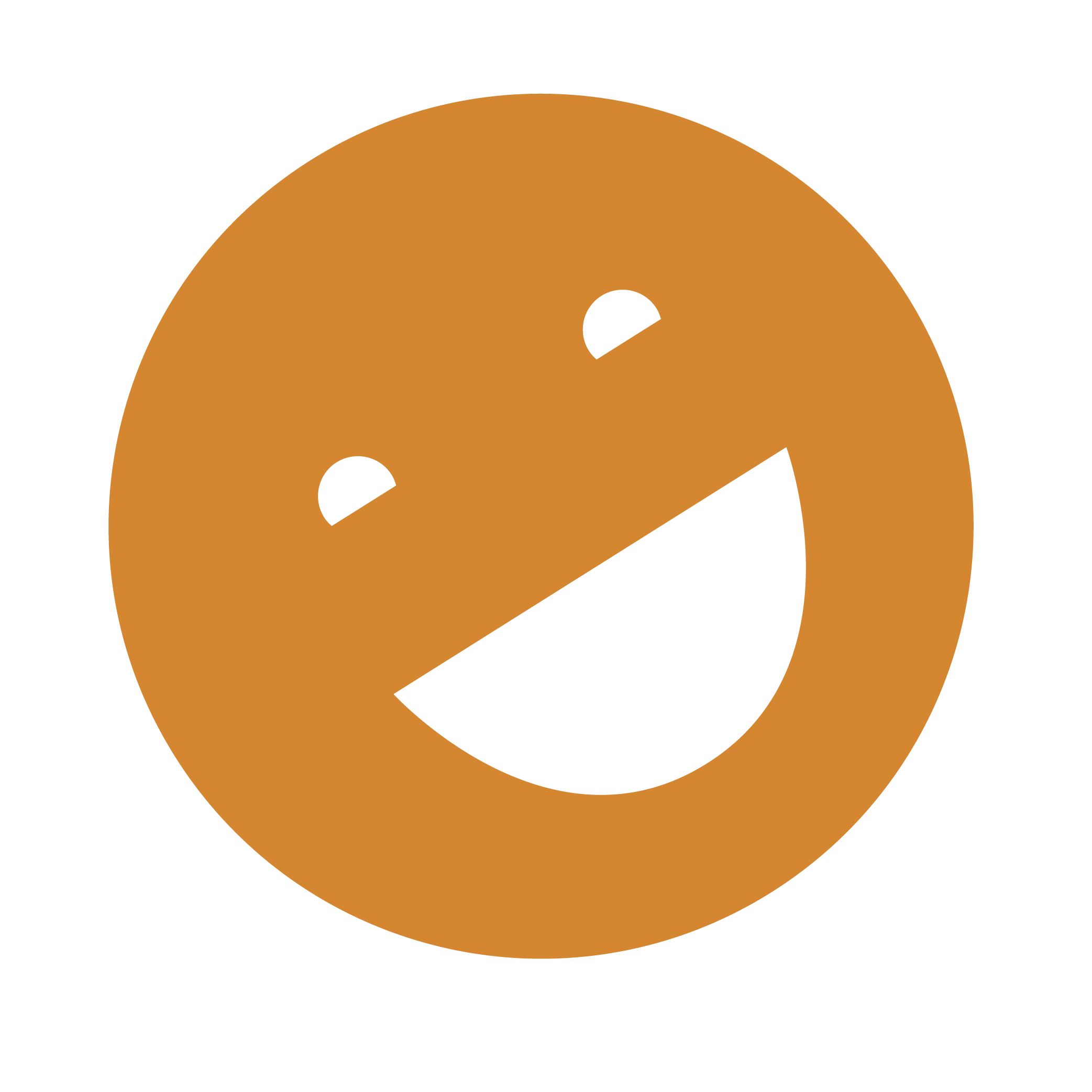